SSにおける自家発電機の設置状況（「中核SS」・「住民拠点SS」の整備状況）
①「中核SS」の整備状況
これまでに、「中核SS」を全国1626箇所に整備済（目標達成率100％） 。
②「住民拠点SS」の整備状況
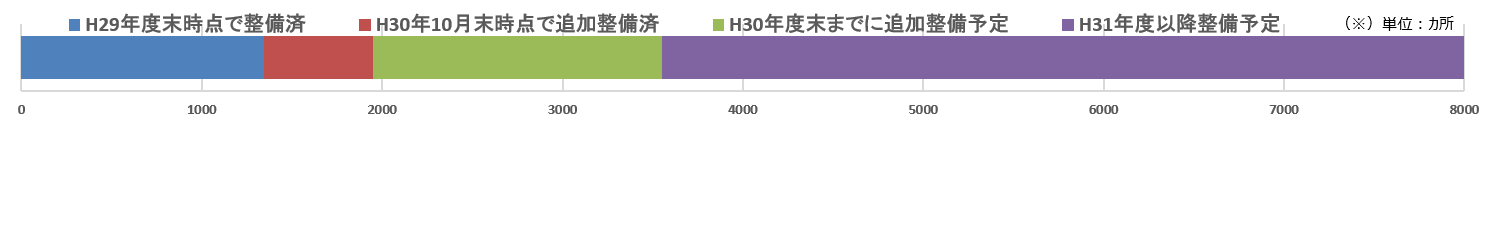 1346カ所
602カ所
1605カ所
4447カ所
（参考）都道府県別の整備状況
緊急点検により、「住民拠点SS」を10月末時点で全国計1948カ所整備済（目標達成率24％）、平成30度末までに全国計3553カ所の整備見込みを確認。今般の経験を踏まえ、更に目標を引上げ（8,000→10,000カ所）、早急に整備を行うことが必要。
緊急配送用ローリーの配備状況
緊急点検により、各都道府県石油組合において、電源車や重要施設等への緊急配送用（小型）ローリーとして確認済のものは全国計5,678台。より機動的な燃料供給体制を確保できるよう、緊急配送用ローリーの追加配備（1,500台）を目指す。